The Voices Around The World Choir 2020
Remote Learning Song Project
“Sometimes, it seems like music is the only thing that makes any sense!”- We hope you are all safe and well right now.
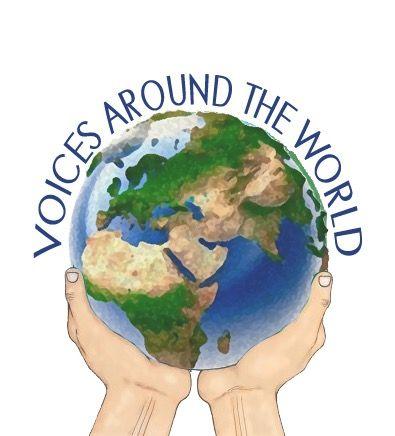 This short video is to give you a preview of the songs and the resources for this year’s project.
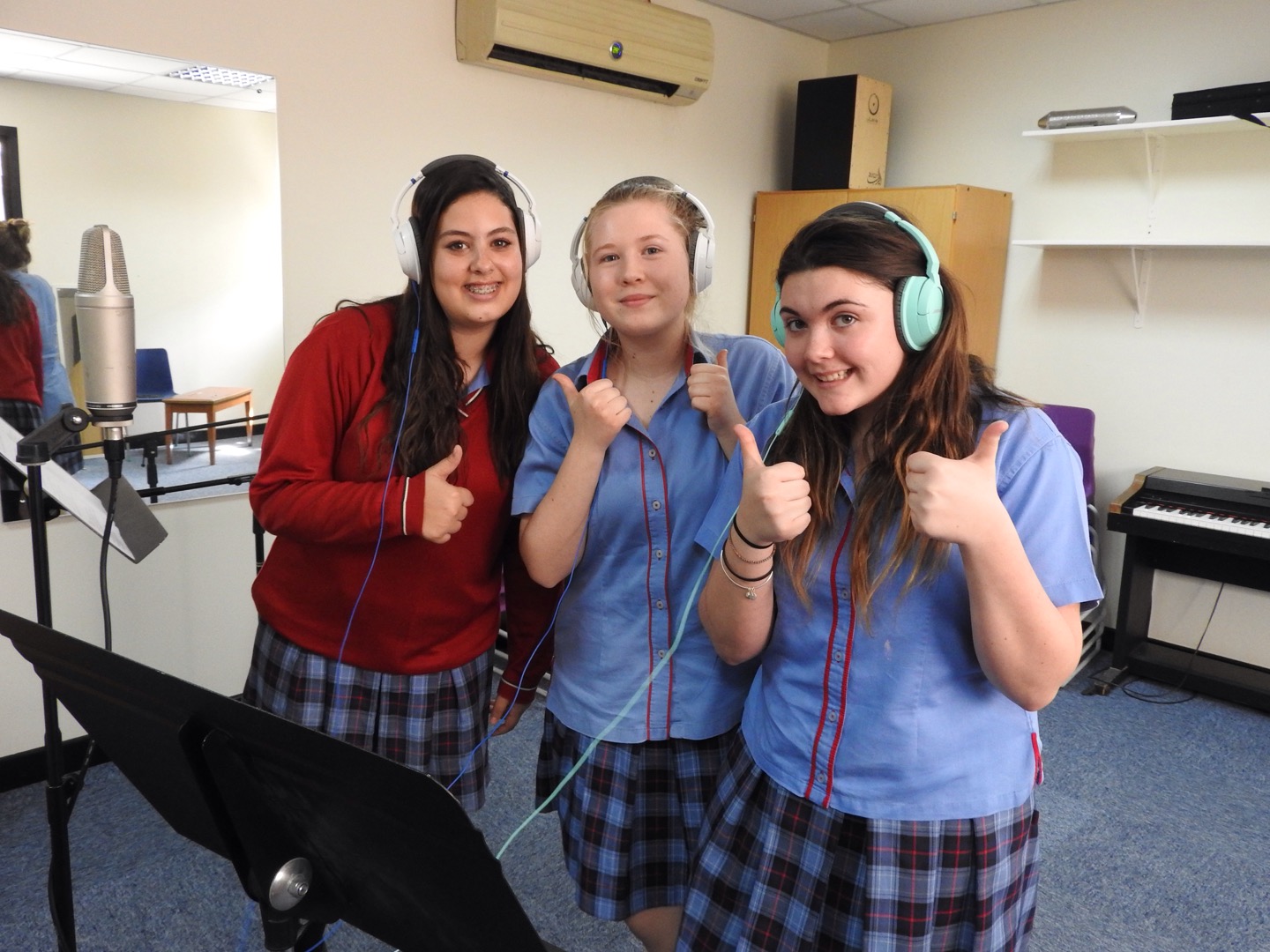 Voices Around The World  2020
Each year, we get young singers from all over the world to learn a song and then record themselves singing for the Voices Around The World Project. We make their recordings into one big mix and then release it  world-wide!

This year, things are a little different with most schools being closed, but we think that this is a great opportunity to unite through music.

Join with other students around the world. Get involved in this year’s project.
1.
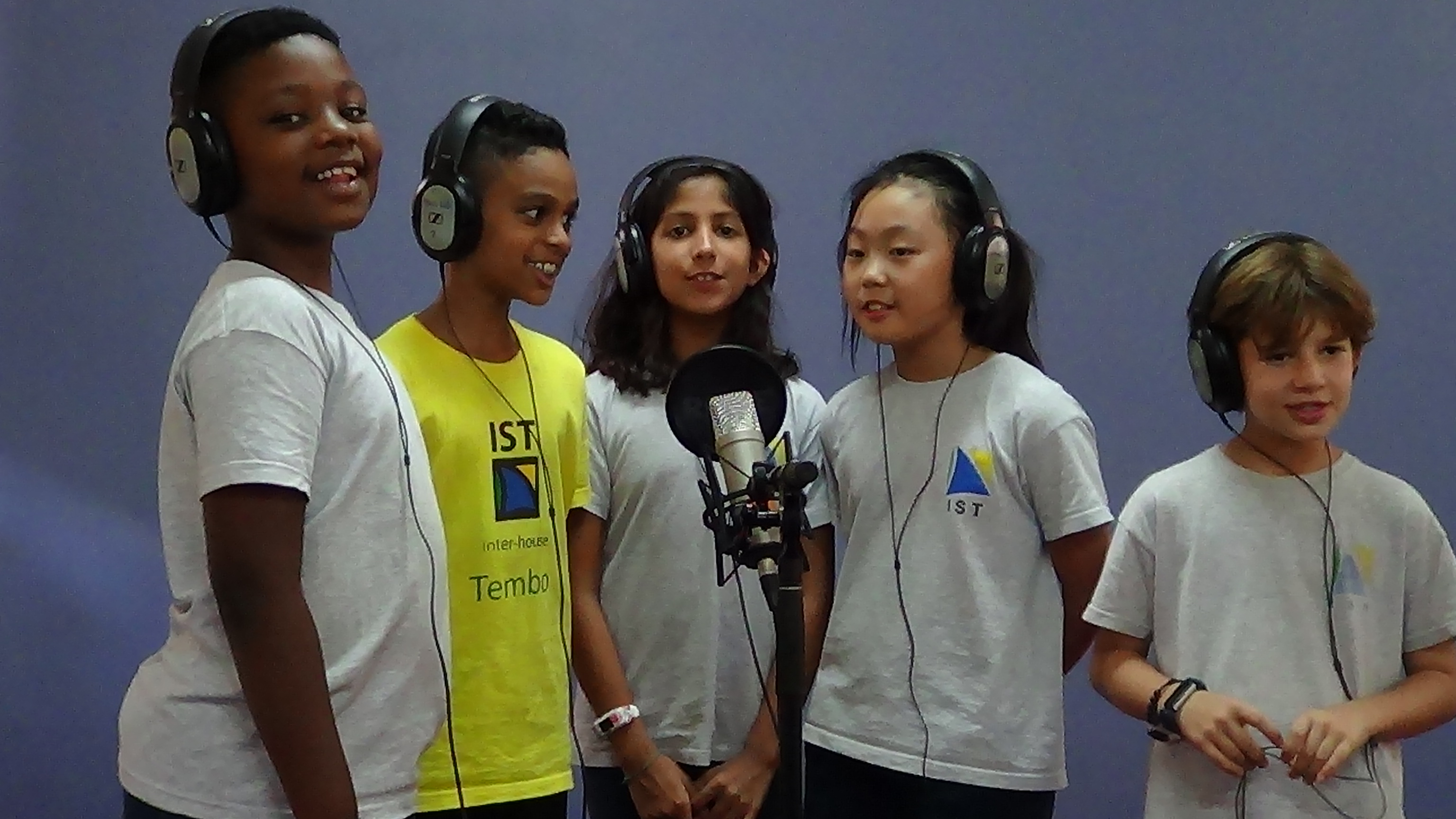 Listen & Learn: Use the free resources we provide  to learn the songs.
Student record a selfie video of them  singing the song. 
Important: - listening to the track on headphones and only recording their voice.
2.
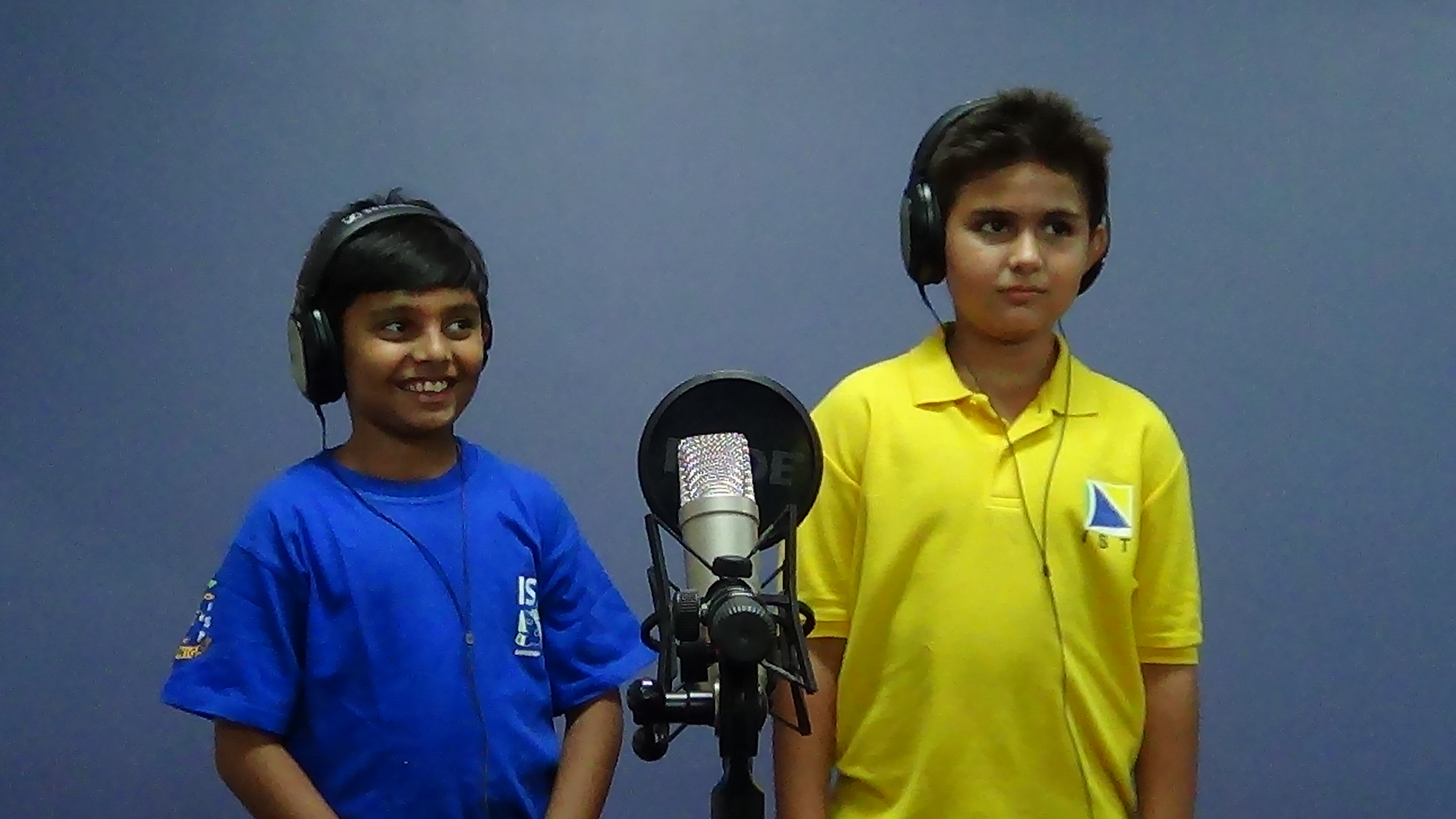 3.
Audio/Video Uploaded  to us on the VATW website.
Extension activity for older or superstar students: Create a harmony line upload your recording to VATW.
4.
The message of this year’s songs...
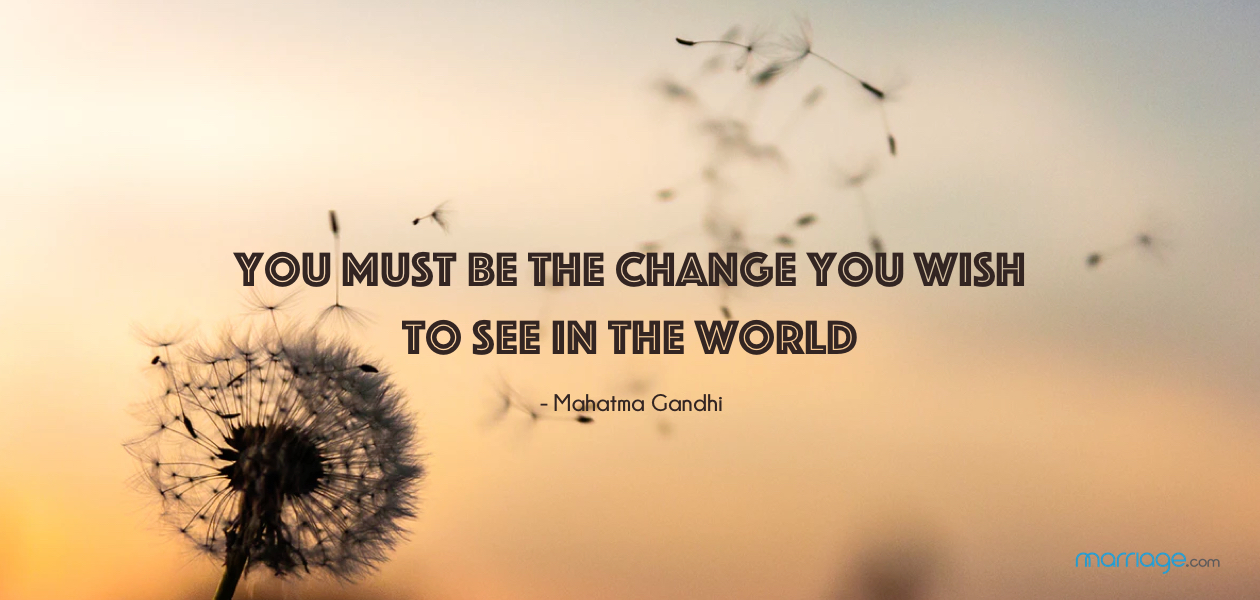 Introducing one of this year’s songs...
‘WE ARE THE CHANGE’
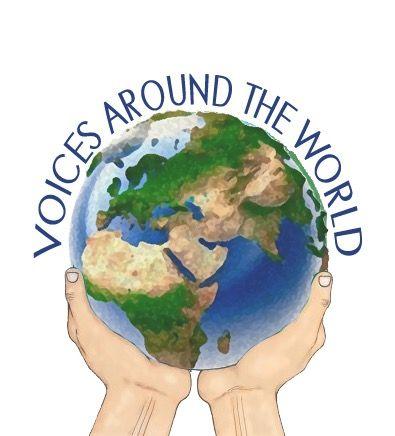 Listen to or download the audio/karaoke tracks (here)

Read or download the lyrics (alsonext slide) and/ or follow the score (here)
Listen & Learn
We Are The Change
Lyrics & Chords
Chorus
           E                      B
I am you, you are me
               C#m                    A
We are everything we see
                    E                                     B
We are the earth, the wind, the sky
                 A
And the mountains
                 E                              B
We are everything we’ve done
               C#m            A
We are everything under the sun, and
E                    B
We are the change
E                    A
We are the change
E                    B                                    G-F#m-E
We are the change we all want to see
Bridge
Chorus
Middle 8
A                          Am                                E
Your life goes round and round in circles
A                          Am                                         E        
But you know, it doesn’t have to be that way
                            A                                    Am
You’ve got to STOP, you’ve got to STOP
                                E                C#m                                     
And listen to the music in your life
        F#                                                  F#m
And take a little time, to see the magic
                           B
That’s in your day
Verse 1
Emaj7                                                   A
Everything happens in a single moment
Emaj7                                                               A
Everything happens in the blink of an eye
Emaj7                                                          A
You’ve got to seize each precious second
         Emaj7                                    A
Can’t afford to let your life slip by
Verse 2
Emaj7                                                          A
You’re like a wave rolling in from the ocean
Emaj7                                                              
You’re like a star somebody plucked out 
               A
from the sky
              Emaj7                                               A
It’s all a drip, drip, drip in that pond of emotions
            Emaj7                                             A
It’s all the stuff of your magic carpet ride
Bridge
A                            G#m
Everything you wanted
F#m                           E-F#-G
All your heart’s desires
A                             G#m
It’s there if you want it
                       F#                                         
All you’ve got to do is reach out there 
    F#m
And try
Chorus
+ We all want to see x2
Outro
We are the change x4
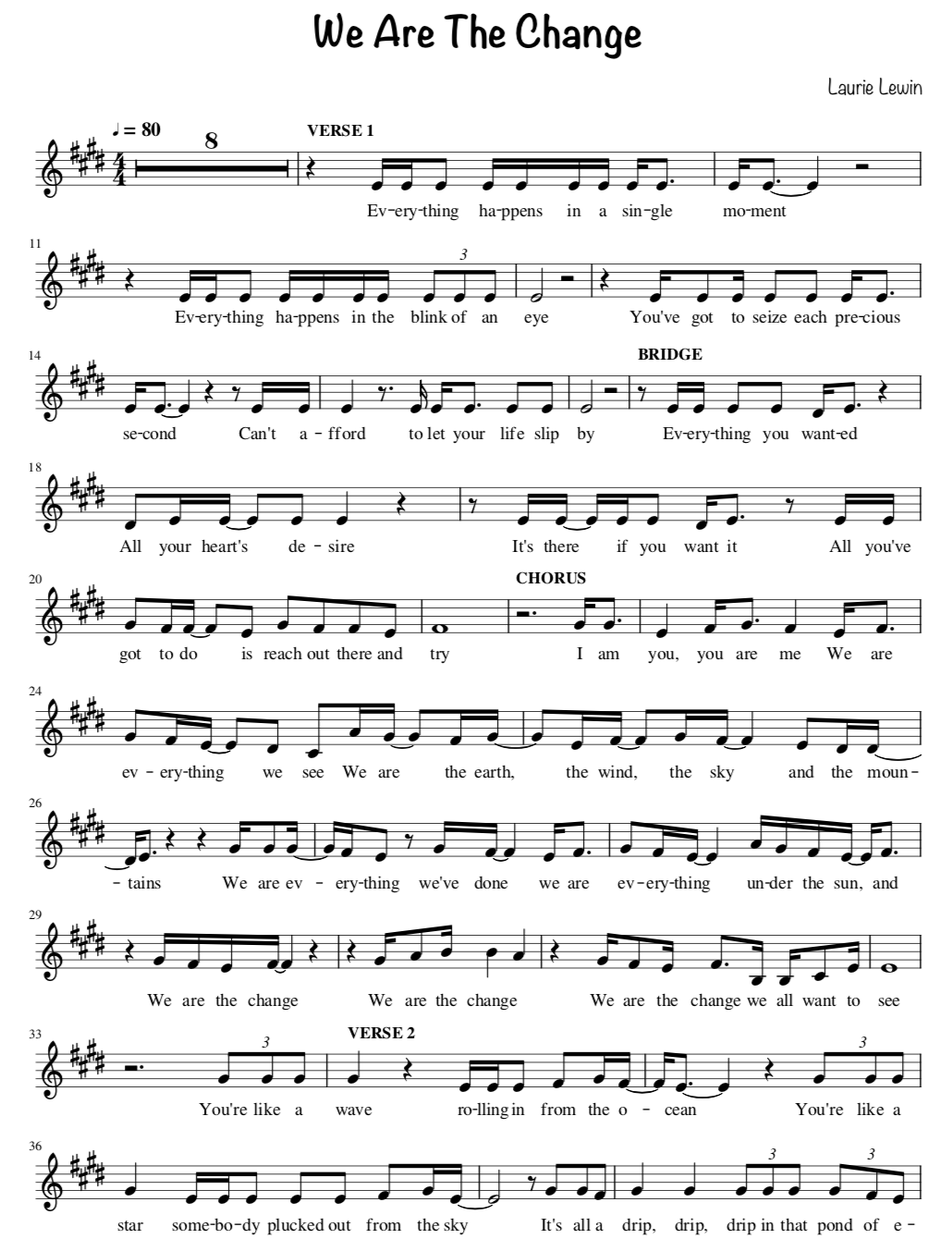 We Are The Change
Score for Vocal Melody


PDF file of vocal melody here
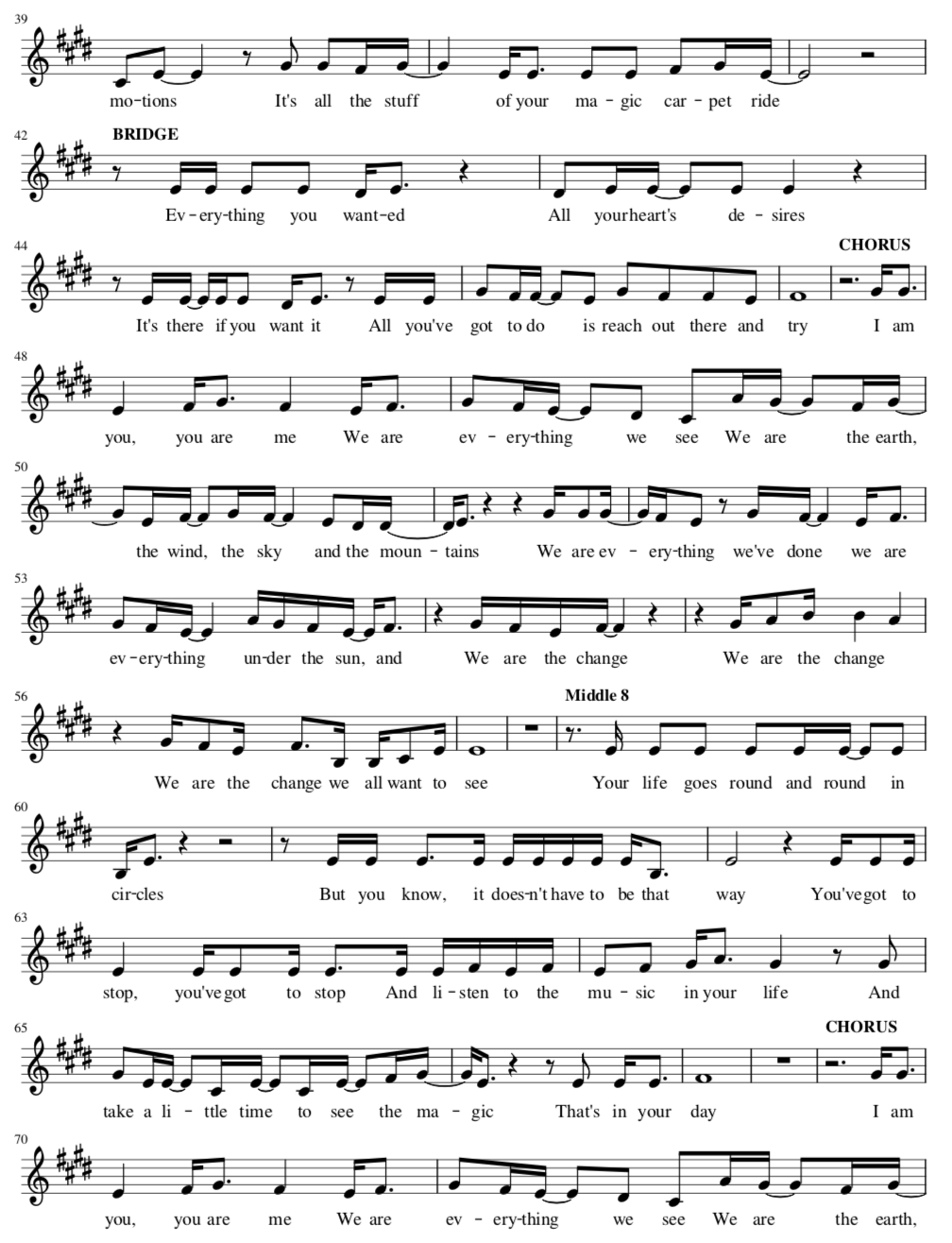 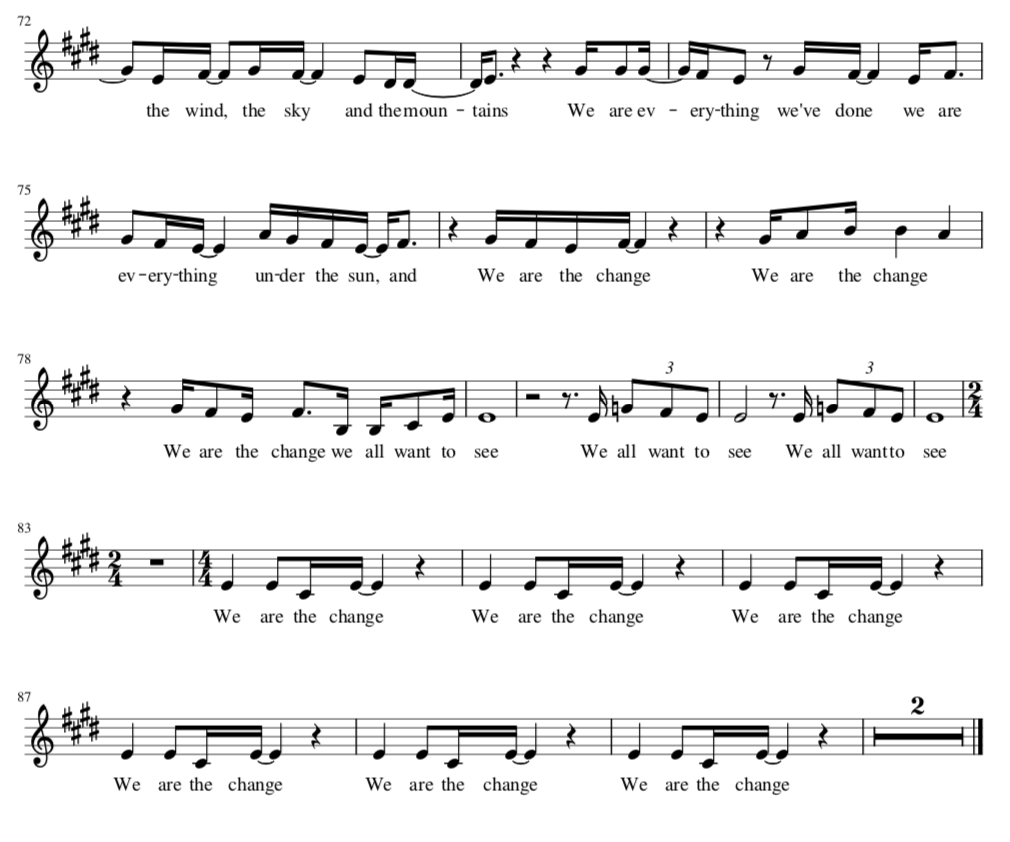 RECORD
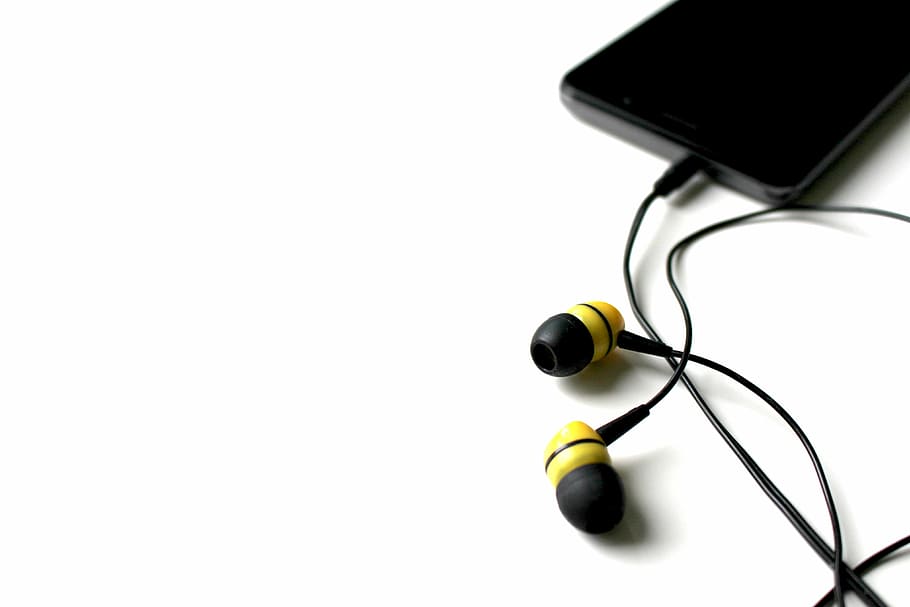 Have the lyrics or score in front of you

Listen to the backing track with headphones on

You can choose to listen to the backing track with vocals or the backing track without vocals - whichever helps you the most

Record the video in selfie-mode so that we can see your face 

Upload your video to Flipgrid here: (TEACHER INSERT THE LINK)
Good luck!
If you have any questions, please email your Music teacher who will be able to assist you.